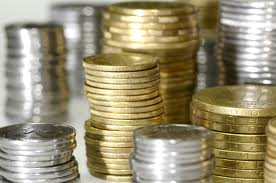 Інфляція  як макроекономічне явище
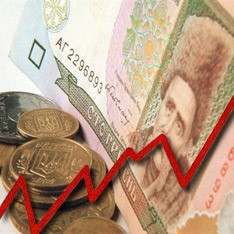 Малозубівщинська СЗШ I-III ступенів
Процес знецінення грошей в результаті перевищення кількості грошових знаків, що перебувають в обігу над сумою цін товарів та послуг.
 Стійка тенденція підвищення загального рівня цін на товари та послуги в країні, виражена у відсотках.
Інфляція
Від латинського «Inflatio» – «здуття»
де ІЦ – індекс цін поточного періоду (міс., кв., рік);
Цп.п – ціни поточного періоду;

Цб.п – ціни базисного періоду.
Дефляція – зниження загального рівня цін, що не має сезонного характеру. Вповільнення темпу приросту цін називається  дезінфляцією.
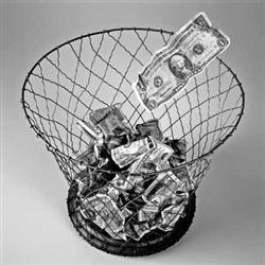 Причини інфляції :
Деформація народно-господарської структури;
Зростання дефіциту державного бюджету;
Великі військові витрати;
Дотації держави багатьом
галузям і підприємствам;
Кредитні емісії національних банків.
Необгрунтовані підвищення 
заробітної плати та інших державних
Причини зростання цін
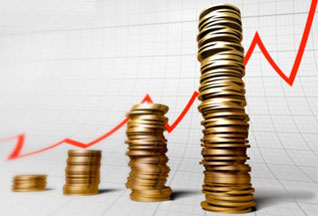 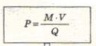 , де P – цін; Q – обсяг виробництва; M- кількість грошей в обігу; 
                   V – швидкість обігу грошей.
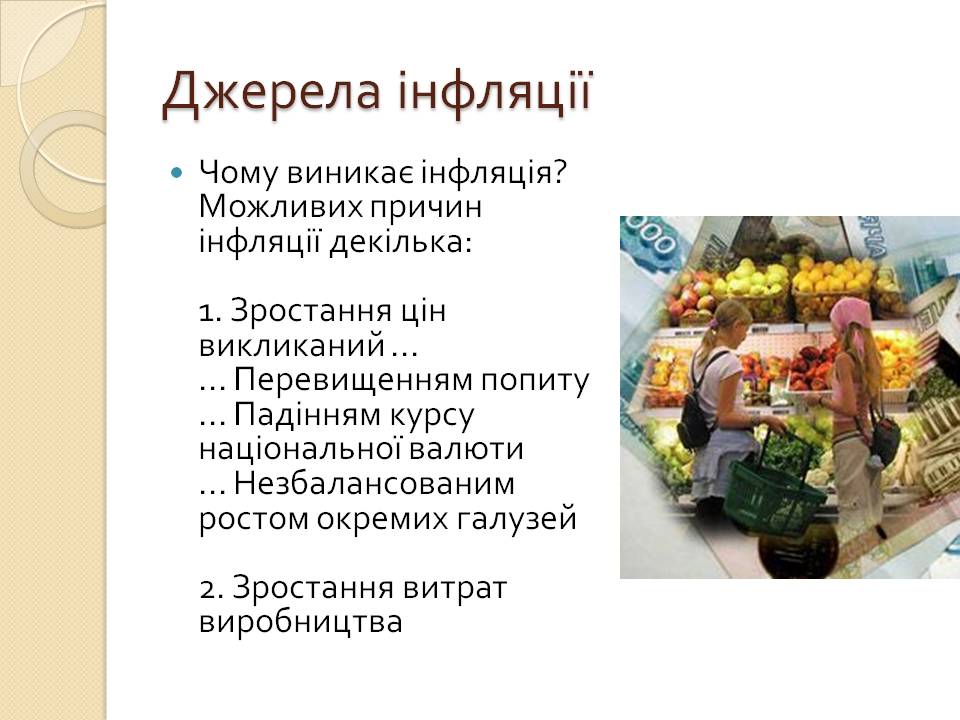 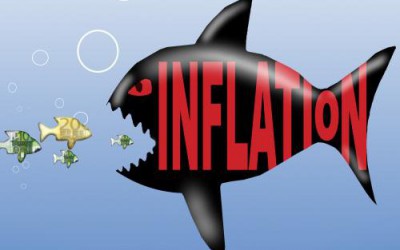 Види інфляції
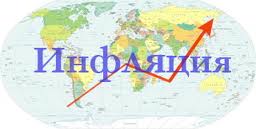 Види інфляції за темпами
За ступенем збалансованості зростання цін розрізняють збалансовану та незбалансовану інфляції. 
При збалансованій інфляції ціни різних товарів відносно один одного лишаються незмінними, а при незбалансованій – ціни різних товарів змінюються по відношенню один до одного в різних пропорціях.
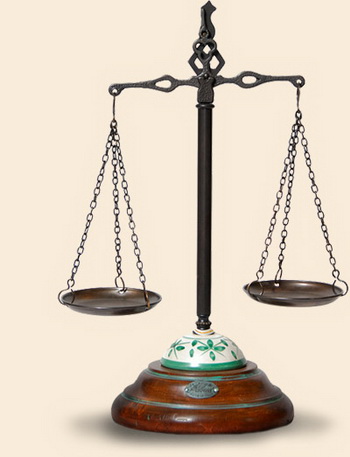 Розрізняють прогнозовану та не прогнозовану інфляції. Прогнозована інфляція - це інфляція, що враховується в очікуваннях та поведінці економічних суб'єктів, не прогнозована є неочікуваною для населення, адже фактичний темп зростання рівня цін перевищує очікуваний .
Поєднання збалансованої  та прогнозованої  інфляції не наносить особливої шкоди економіці, а незбалансована  та не прогнозована  небезпечні та загрожують великими витратами в період адаптації.
Інфляція в Україні
Індекси цін за секторами економіки України за 2002-2011 роки
Наслідки інфляції
Наслідки інфляції
Можливі способи подолання інфляції
Державний контроль за рівнем заробітної плати
Виконавці  презентації
Учні 11 класу Малозубівщинської середньої загальноосвітньої школи I-III ступенів
Використана література
І.Ф.Радіонова “Економіка”.
Г.Д.Довгань “Основи економіки у визначеннях таблицях і схемах”.
С.Д.Булавенко “Основи економіки”.
Ю.С.Латер, І.В.Ящишина “Методичний посібник до робочого зошита із загальної економіки”.